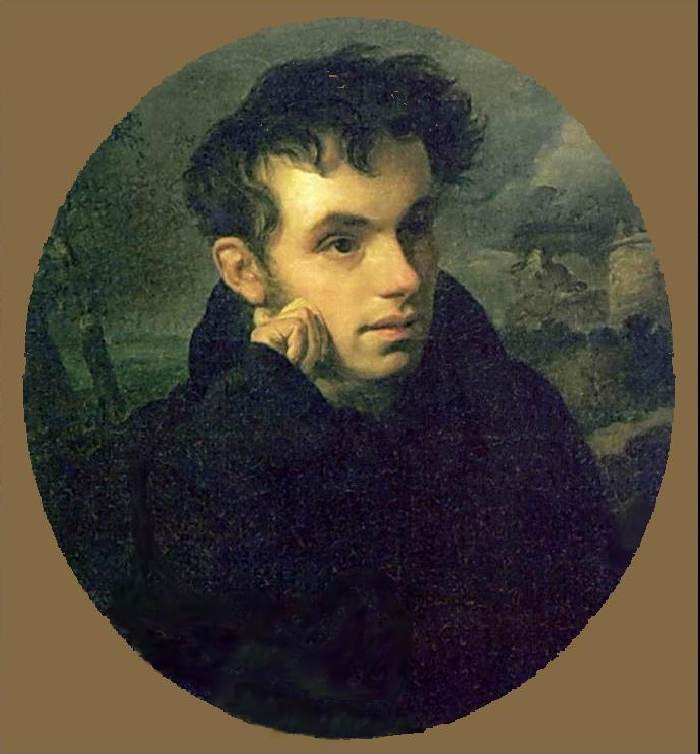 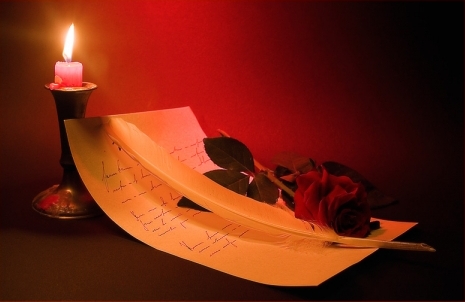 В.А. Жуковский. Краткие сведения о писателе. В.А.Жуковский и А.С. Пушкин.
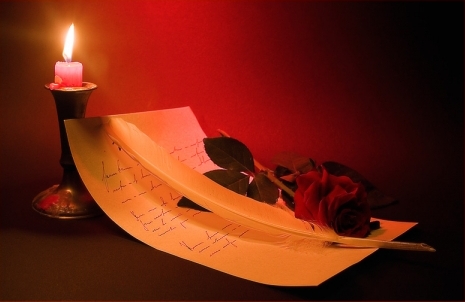 Василий Андреевич    		Жуковский
               



1783 - 1852
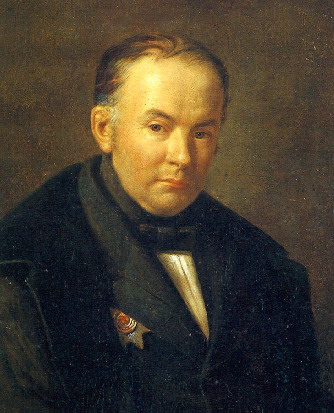 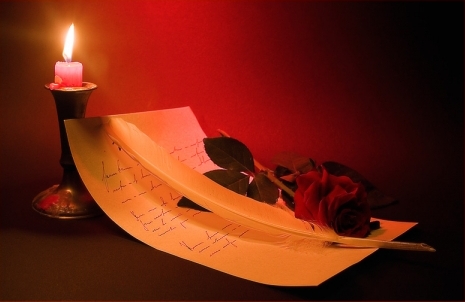 Василий Андреевич Жуковский 
является одним из основоположников романтизма.
     Поэт прожил тяжелую и одновременно блистательную жизнь. Без знатного имени и состояния, он был вынужден в дворянском обществе утверждать себя талантом и литературным трудом, и тогда на смену безвестности и низкому происхождению пришли слава и придворные успехи.
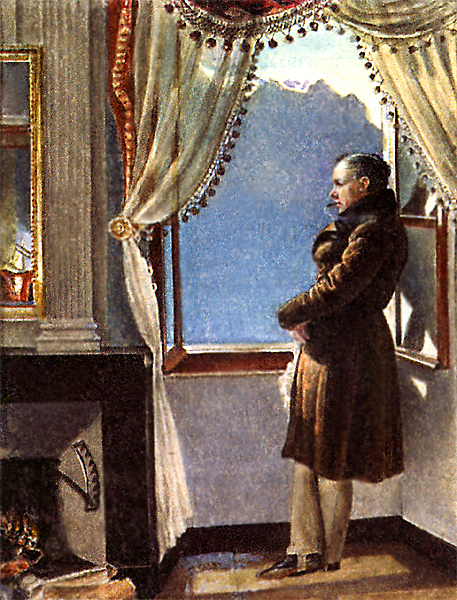 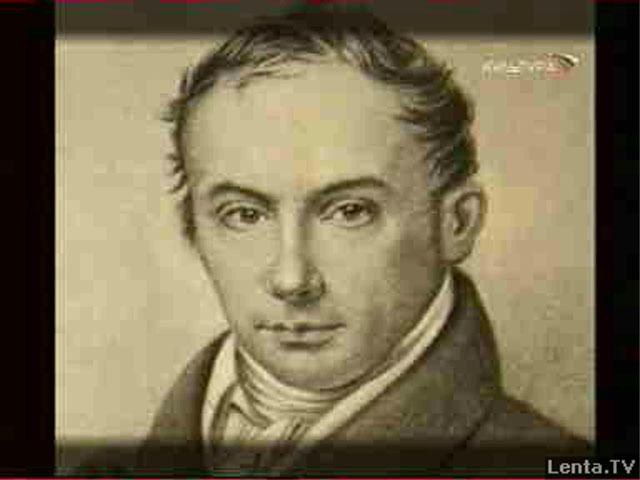 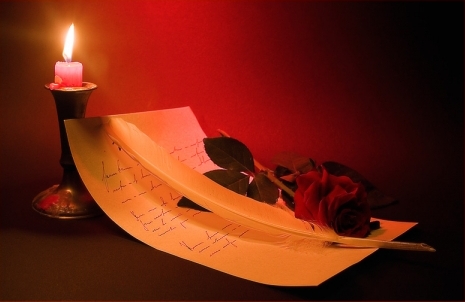 Биография
Родился 29 января (9 февраля) 				 1783года в селе Мошенском 				 Тульской губернии. 						      Незаконнорождённый сын помещика Афанасия Ивановича Бунина и пленной турчанки Сальхи (в крещении — Елизаветы Дементьевы Турчаниновой), привезённой в 1770 крепостными Бунина, участниками русско-турецкой войны, из-под крепости Бендеры (по другим данным, была взята в плен майором К. Муфелем, отдавшим её на воспитание Бунину).
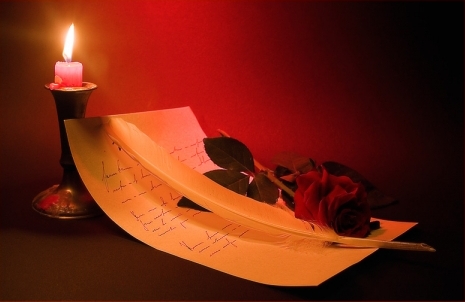 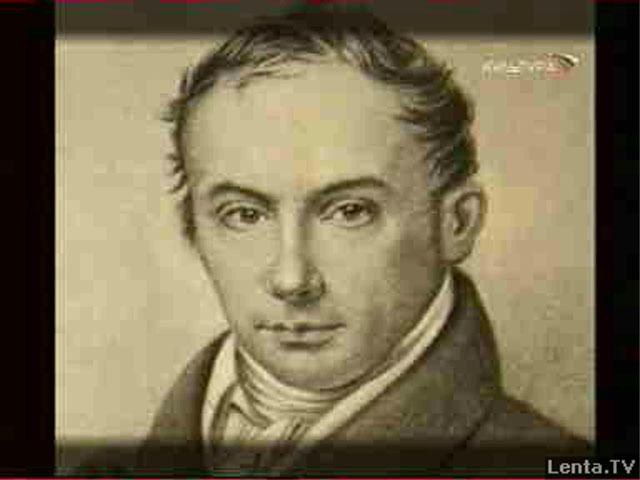 Фамилию свою ребенок 					получил от жившего в 					имении бедного 							дворянина Андрея 						Ивановича Жуковского, 					который по просьбе 						Бунина стал крёстным отцом ребёнка и затем его усыновил. Перед рождением будущего поэта семью Бунина постигло горе: из одиннадцати человек детей в короткое время умерло шестеро. Убитая горем Мария Григорьевна Бунина решила взять в свою семью новорождённого и воспитать его как родного сына. Усыновление не давало право на передачу дворянства, кроме того, по завещанию от отца сыну не досталось ничего.
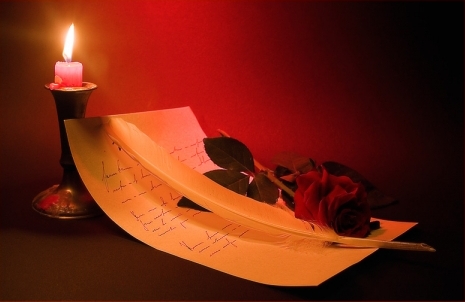 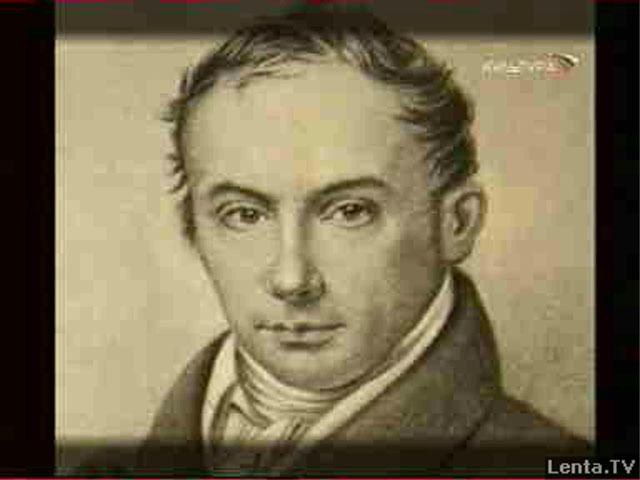 Для получения 							дворянства ребёнок был 					фиктивно зачислен на 					службу в Астраханский 					гусарский полк; получив звание прапорщика, которое давало право на личное дворянство, в 1789 шестилетний Жуковский был внесён в дворянскую родословную книгу Тульской губернии и получил грамоту на дворянское достоинство, которая позволила ему впоследствии получить образование в частном пансионе, затем в Тульском народном училище.
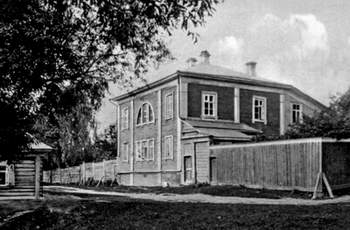 На родине В.А.Жуковского
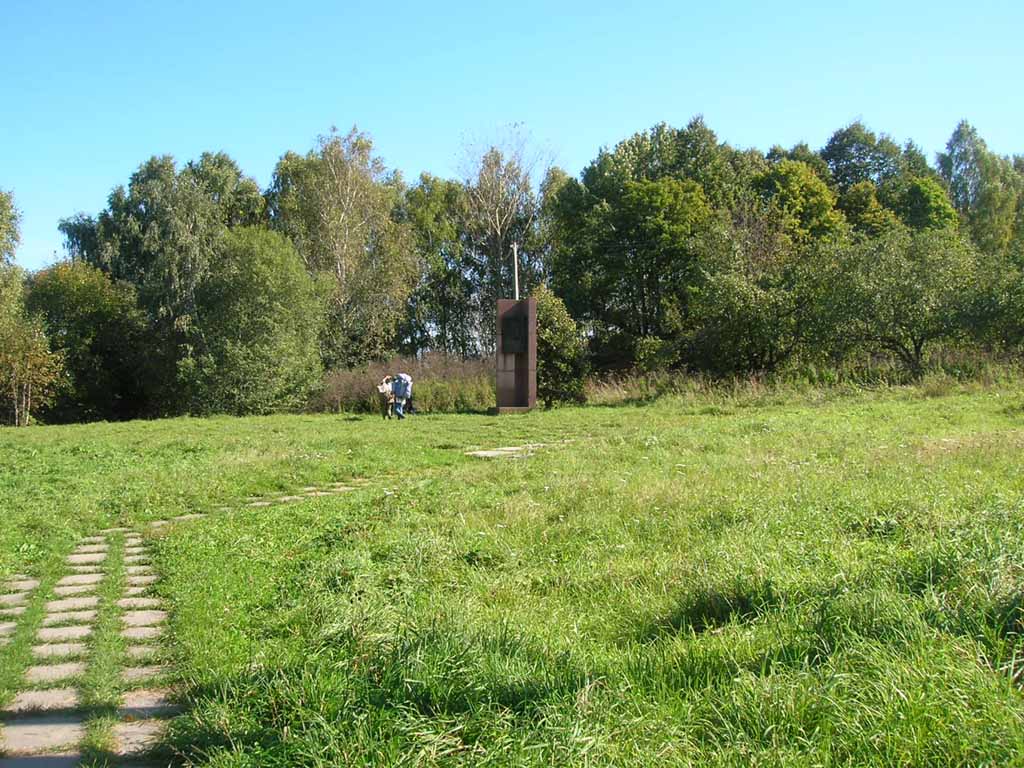 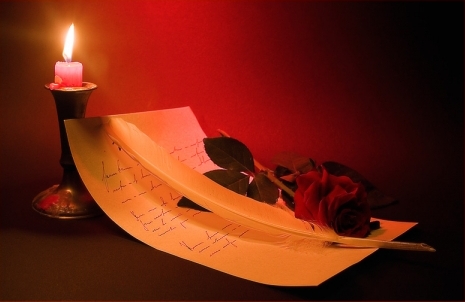 Вот так выглядел дом Жуковского в селе Мишенское Белевского уезда.Сейчас на этом месте стоит стелла. Фото конца XIX века.
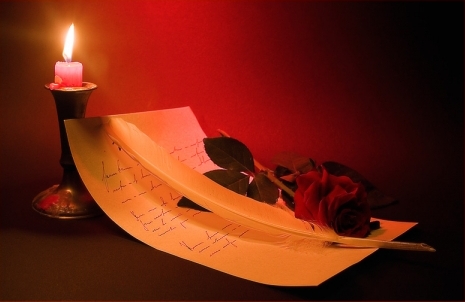 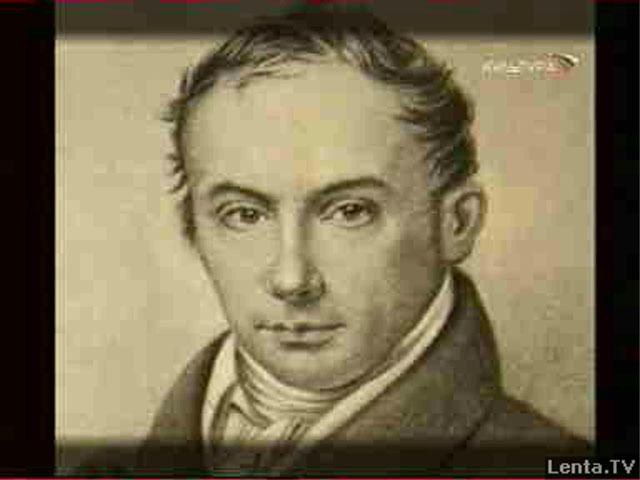 В 1797 году 14-летний 						Жуковский поступил в 						московский благородный 					университетский пансион и учился в нём четыре года. На втором году пребывания Жуковского в пансионе среди товарищей его возникло особое литературное общество — Собрание, с официально утверждённым уставом. Первым председателем его стал Жуковский. Там же он познакомился с директором пансиона Иваном Петровичем Тургеневым.

Стихотворение «Майское утро»
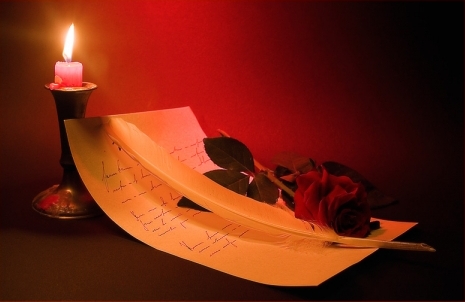 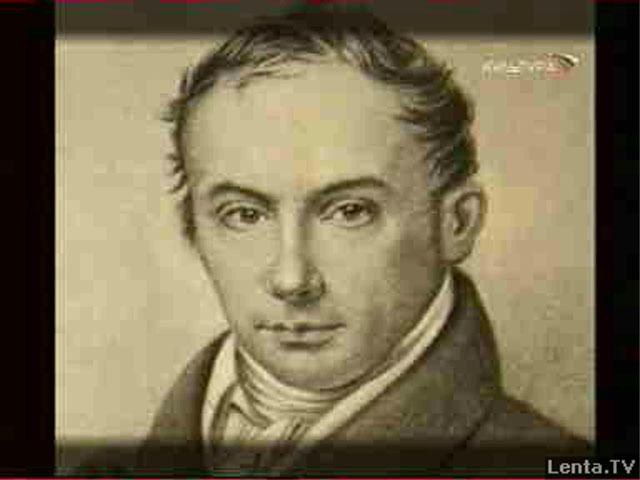 В печати Жуковский 						дебютировал 							«Мыслями при 							гробнице» (1797), написанными под впечатлением известия о смерти В. А. Юшковой. «Живо почувствовал я, — говорит 14-летний автор, — ничтожность всего подлунного; вселенная представилась мне гробом. Смерть! Лютая смерть! Когда утомится рука твоя, когда притупится лезвие страшной косы твоей?..».

Стихотворение «Сельское кладбище»
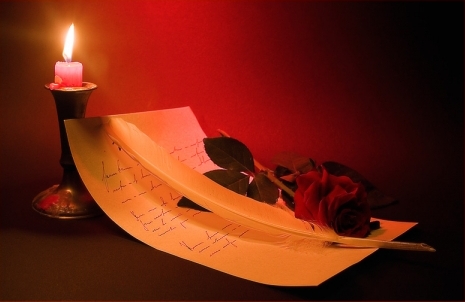 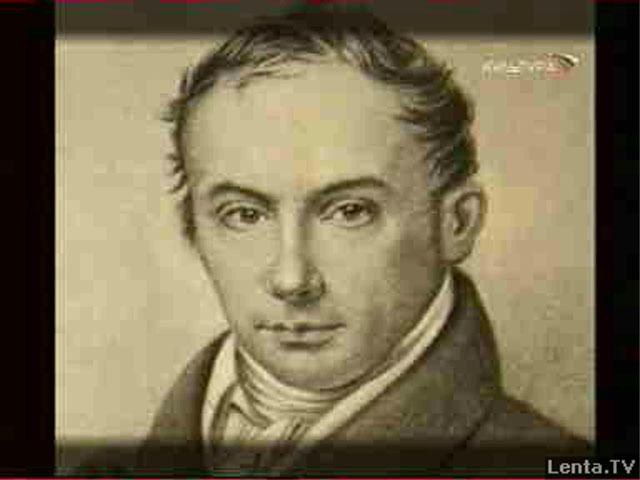 В 1802 Жуковский 						познакомился с 							Карамзиным, увлекшись 					сентиментализмом. В 					«Вестнике Европы» 						было напечатано его 						«Сельское кладбище» — 					вольный перевод элегии английского сентименталиста Грея. Стихотворение обратило на себя всеобщее внимание. В следующем году появилась повесть «Вадим Новгородский», написанная в подражание историческим повестям Карамзина.
            С 1805—1806 поэтическая сила Жуковского быстро возрастает, достигая своего высшего расцвета в 1808—1812. Все это время Жуковский работал в «Вестнике Европы», а 1808—09 был его редактором.
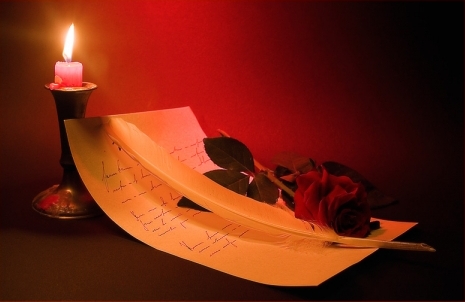 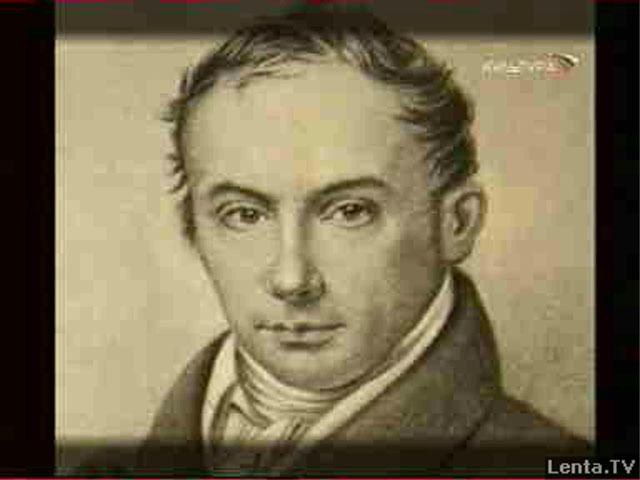 В 1808 явилась его 						«Людмила», переделка 						«Леноры» Г. А. Бюргера. С 						этой балладой в русскую 						литературу входило 						новое, совершенно особое 						содержание — 							романтизм. Жуковского 						захватило стремление в 						даль средних веков, в давно исчезнувший мир сказаний и преданий. Успех «Людмилы» воодушевил Жуковского.
В 1812 Жуковский поступил в ополчение. В лагере под Тарутином он написал «Певца во стане русских воинов», сразу доставившего ему несравненно большую известность, чем вся предшествовавшая его поэтическая деятельность. В тысячах списков оно разошлось в армии и в России.
Стихотворение  «Певец во стане русских воинов»
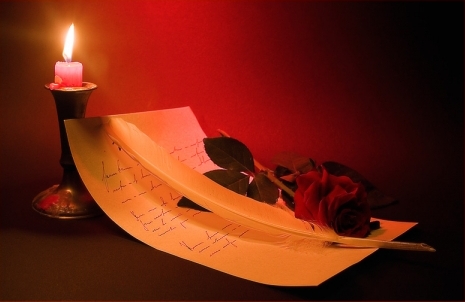 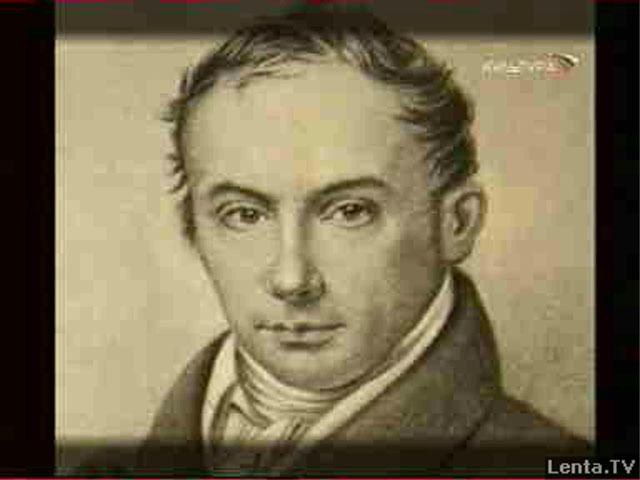 С 1816 Жуковский становится автором первого официального 	гимна России «Молитва русских». Это был 	перевод (правда сильно измененный) текста 	английского гимна «God save the King».Музыка была также позаимствована у английского гимна (что в своё время сделали более 20 государств).
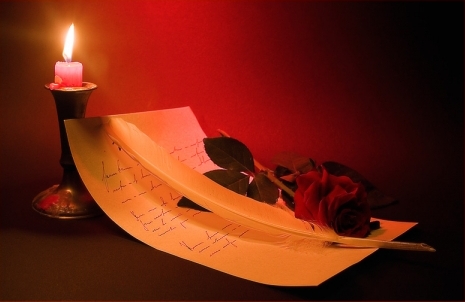 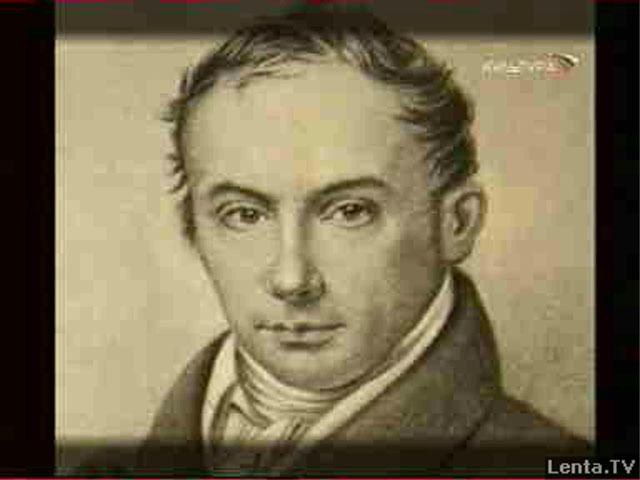 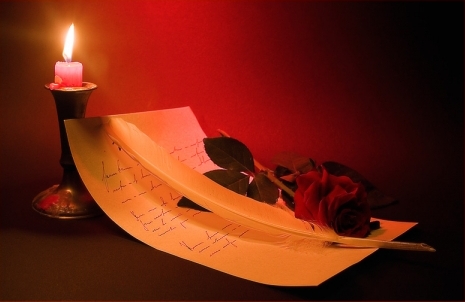 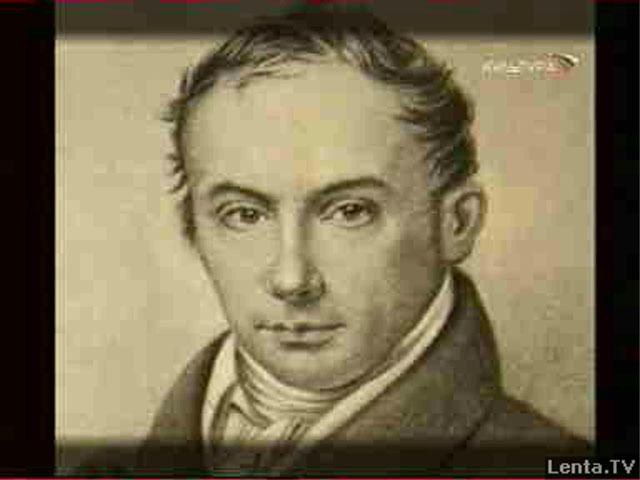 В 1816 Жуковский стал чтецом при вдовствующей императрице Марии Фёдоровне. В 1817 он стал учителем русского языка принцессы Шарлотты — будущей императрицы Александры Фёдоровны, а в 1826 занял должность воспитателя наследника престола, будущего императора Александра II.
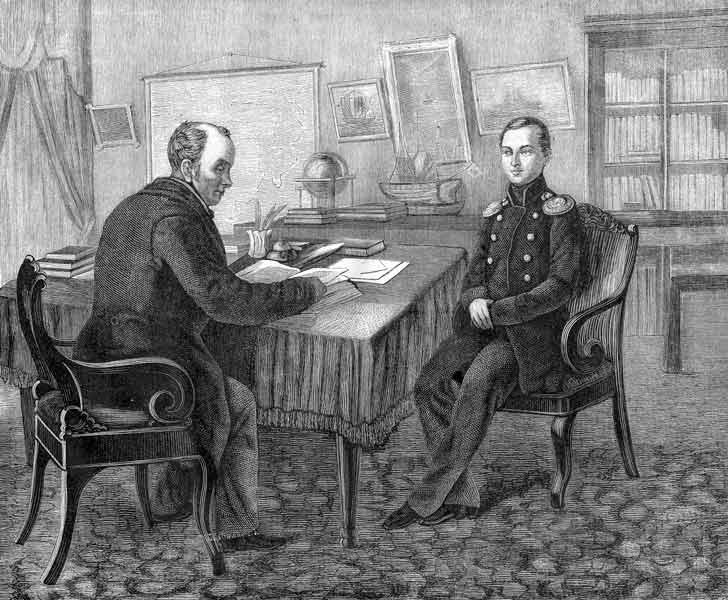 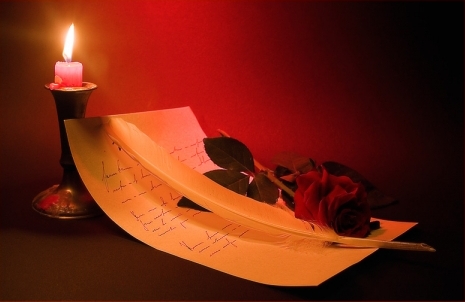 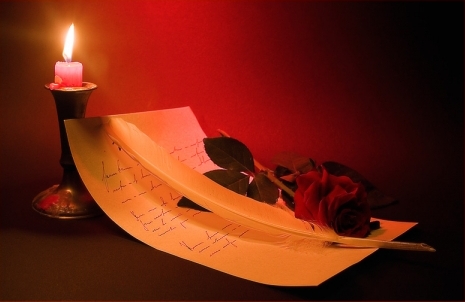 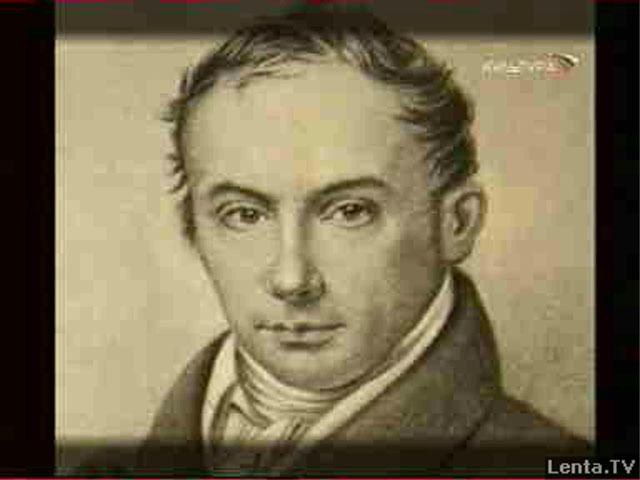 В 1841, в связи с совершеннолетием наследника, Жуковский ушёл в отставку. В этом же году в Дюссельдорфе состоялось бракосочетание 58-летнего поэта с 20-летней Елизаветой Евграфовной Рейтерн (1821—1856), дочерью его давнишнего приятеля, живописца  Р. Рейтерна.
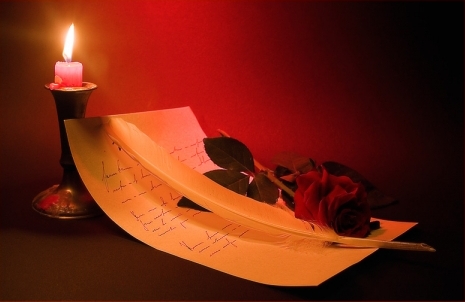 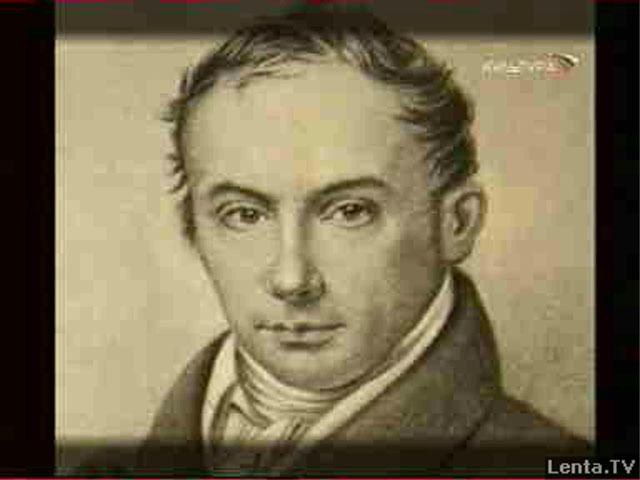 Последние 12 лет жизни провёл в Германии, в кругу своих новых родных — сначала в Дюссельдорфе, позднее во Франкфурте-на-Майне, чуть не ежегодно собираясь побывать в России, но так и не успел осуществить это желание.
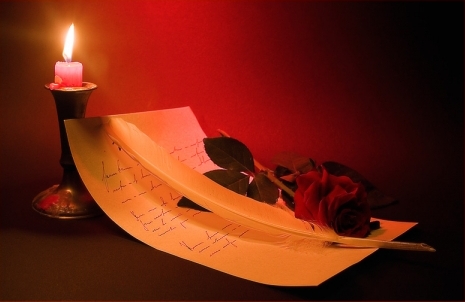 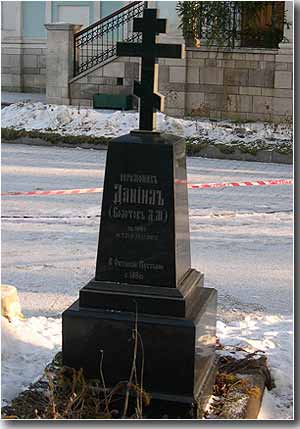 Умер 12 (24 апреля) 1852 года 
в Баден-Бадене. Согласно последней воле поэта тело было перевезено в Россию и погребено в Петербурге на кладбище Александро-Невской лавры.
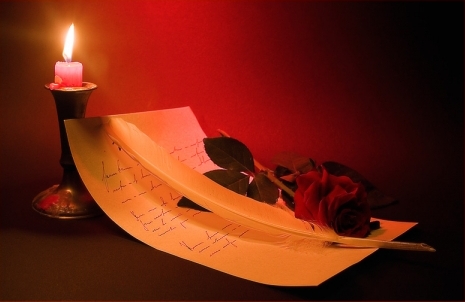 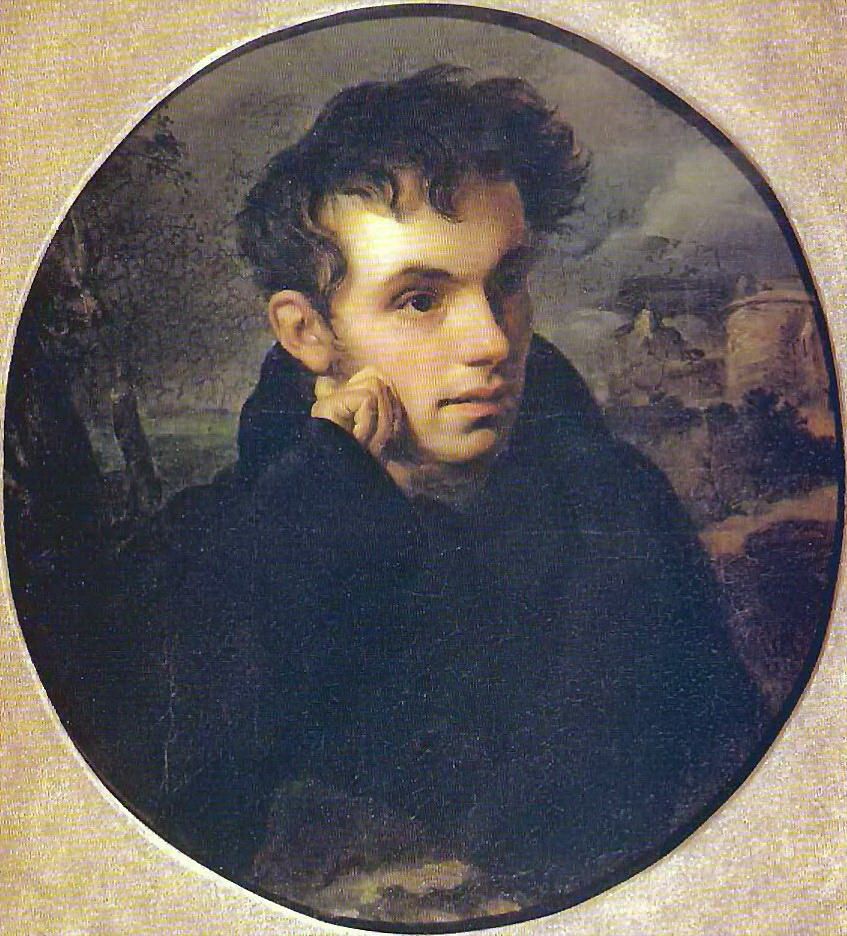 В 1818 г. А.С.Пушкин увидел у Тургеневых новый портрет В.А.Жуковского работы О.Кипренского. Поэт изображён на фоне романтических руин, его лицо задумчиво и вдохновенно. Пушкин долго рассматривал его, а потом написал стихотворение 
«К портрету Жуковского».
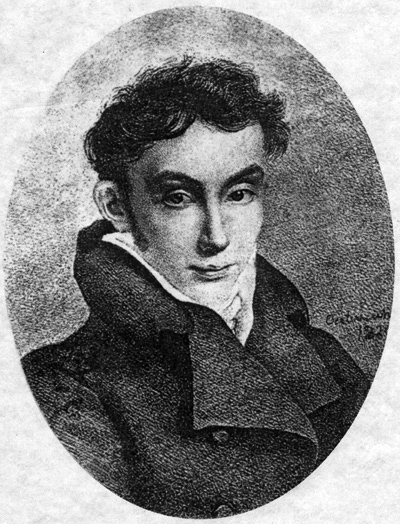 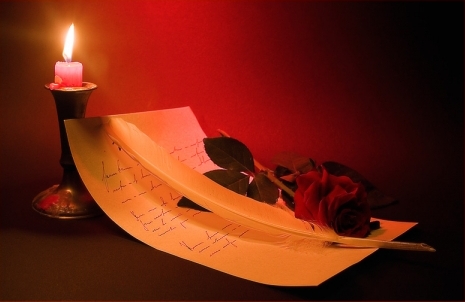 Два года спустя Жуковский подарил юному Пушкину другой свой портрет – литографию Е.Эстеррейха, сделав на нём свою знаменитую надпись: «Победителю-ученику от побеждённого учителя в тот высокоторжественный день, в который он окончил свою поэму «Руслан и Людмила» 1820. Марта 26».
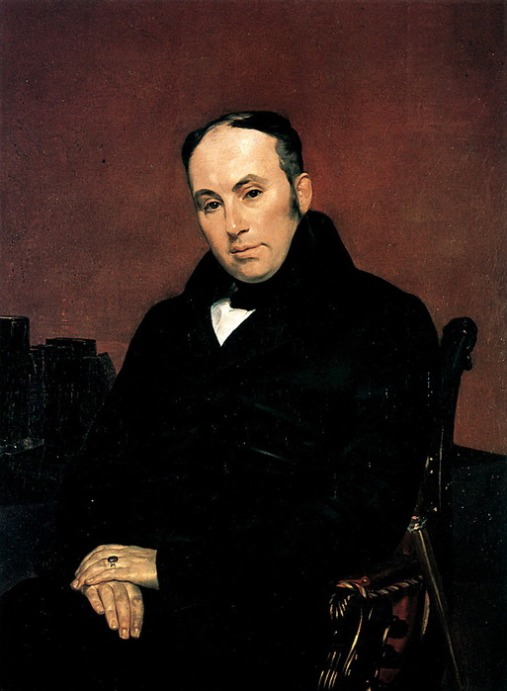 Портрет Жуковского работы К.Брюллова считается одним из самых удачных изображений поэта. Есть все основания полагать, что он нравился и самому Василию Андреевичу. Ведь он даже посвятил ему стихотворение, которое так и назвал «К портрету моему».
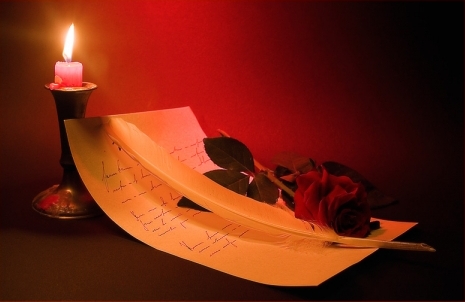 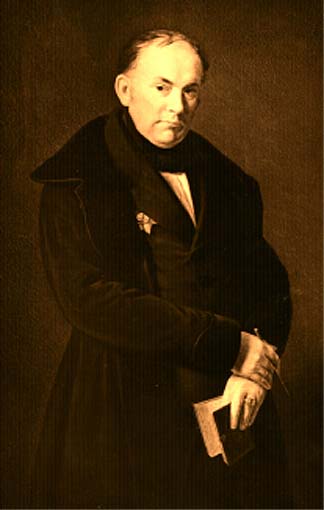 Портрет В.А.Жуковского, исполненный в 1843 г. в Дюссельдорфе немецким художником Т.Гильдебрандтом.
Художник исполнил  портрет Жуковского по заказу прусского короля Фридриха Вильгельма IV, с которым русский поэт был дружен и вёл обширную переписку. Это полотно многие годы хранилось в королевском замке.
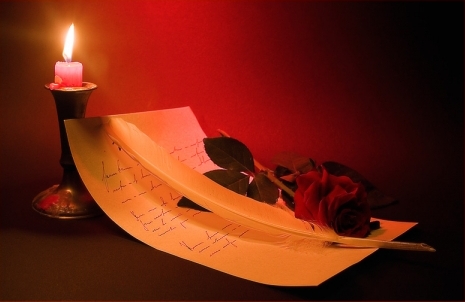 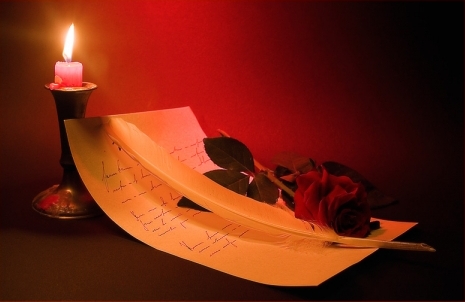 В. А. Жуковский  и А.С.Пушкин
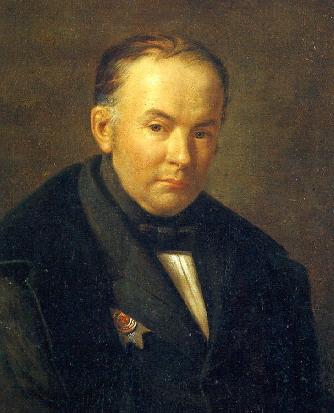 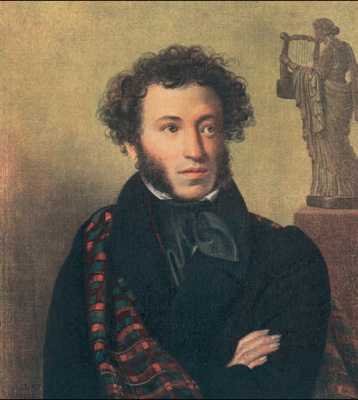 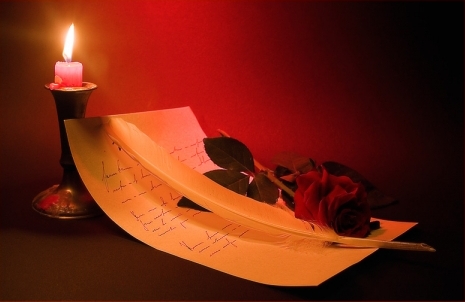 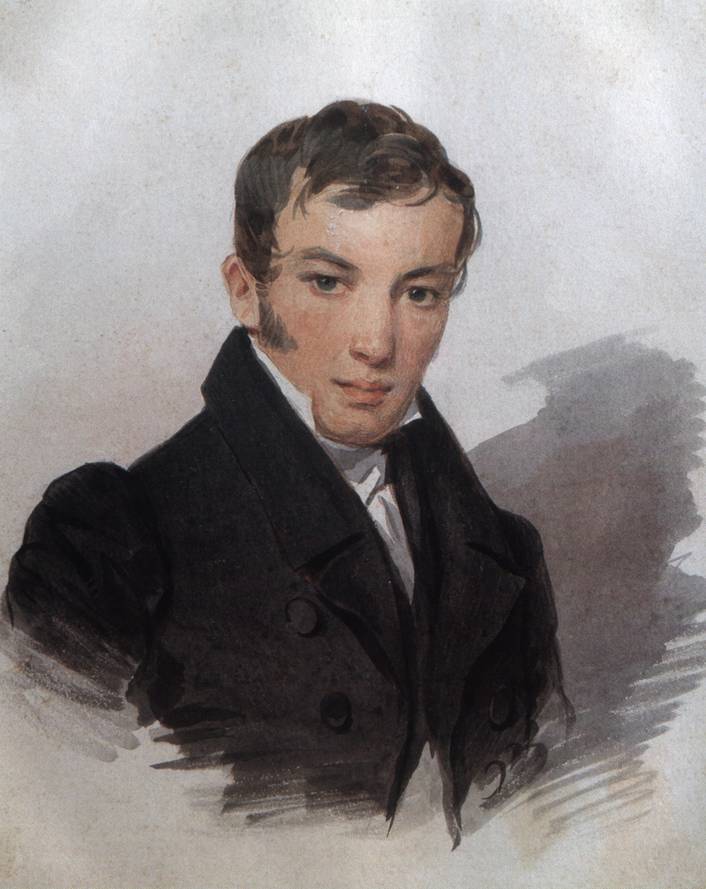 Без Жуковского мы бы не имели Пушкина… Без Жуковского Пушкин был бы невозможен  и не был бы понят. 
		В.Г. Белинский
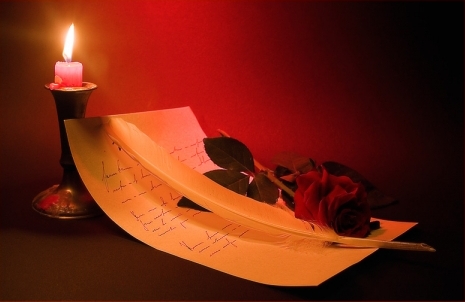 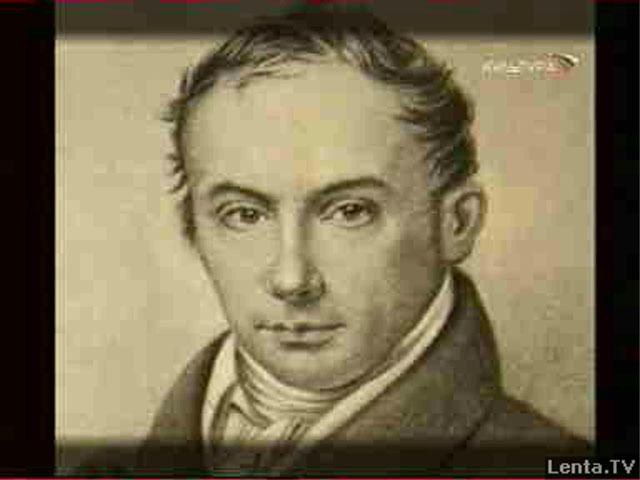 Его стихов пленительтная 			сладость  
Пройдет веков завистливую 			даль.
			    А.С. Пушкин